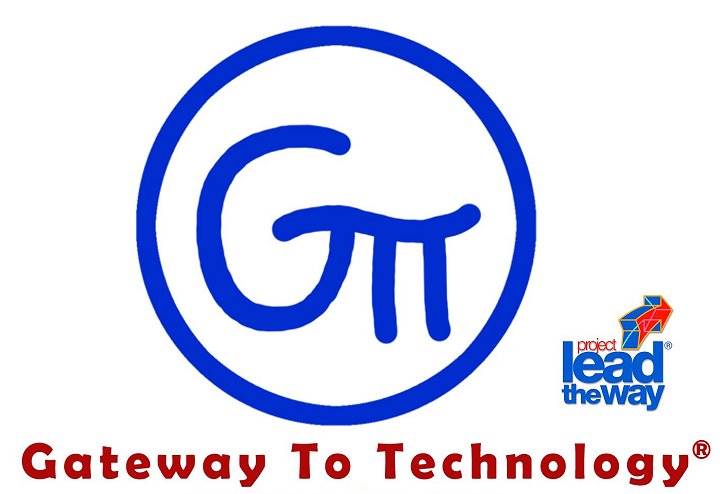 Assembly Constraints
Define how parts relate to each other.
Basic Assembly Constraints
Basic Assembly Constraints
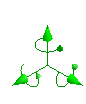 Degrees of Freedom
6 Degrees:
3 Rotational Around X, Y,  Z 			axes
3 Translational Around X, Y, 
			Z axes
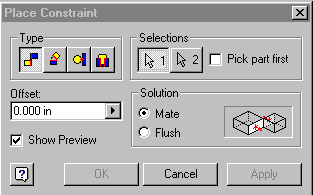 Mate/Flush
Insert
Angle
Tangent
Basic Assembly Constraints
4 Basic Constraints
Mate:
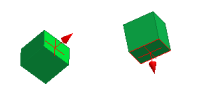 Constrains 2 faces, edges, points or work features together
Normal vectors point 	toward each 	other
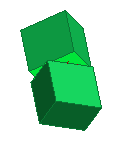 Basic Assembly Constraints
Flush:
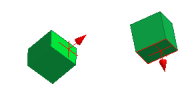 Constrains 2 faces, edges, points or work features together
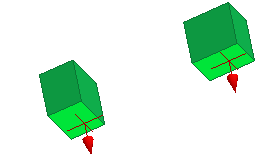 Geometry side-by-side
Normal Vectors pointing in same direction
Basic Assembly Constraints
Basic Assembly Constraints
Angle:
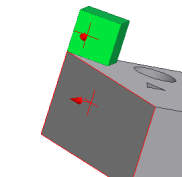 Constrains 2 faces or edges at an angle to one another
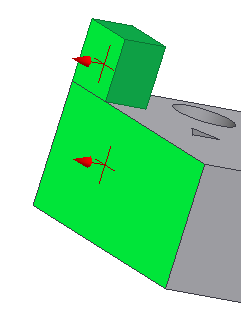 Basic Assembly Constraints
Insert:
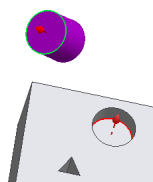 Constrains a cylinder flush into a hole
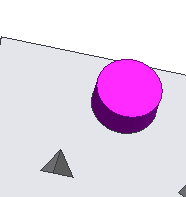 Basic Assembly Constraints
Tangent:
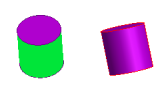 Constrains a curved surface to a plane or another curved surface
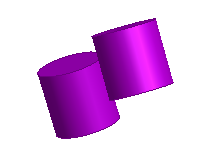